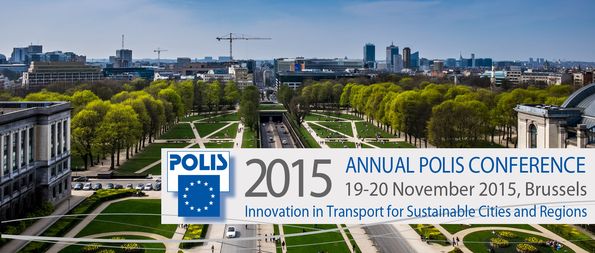 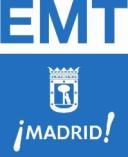 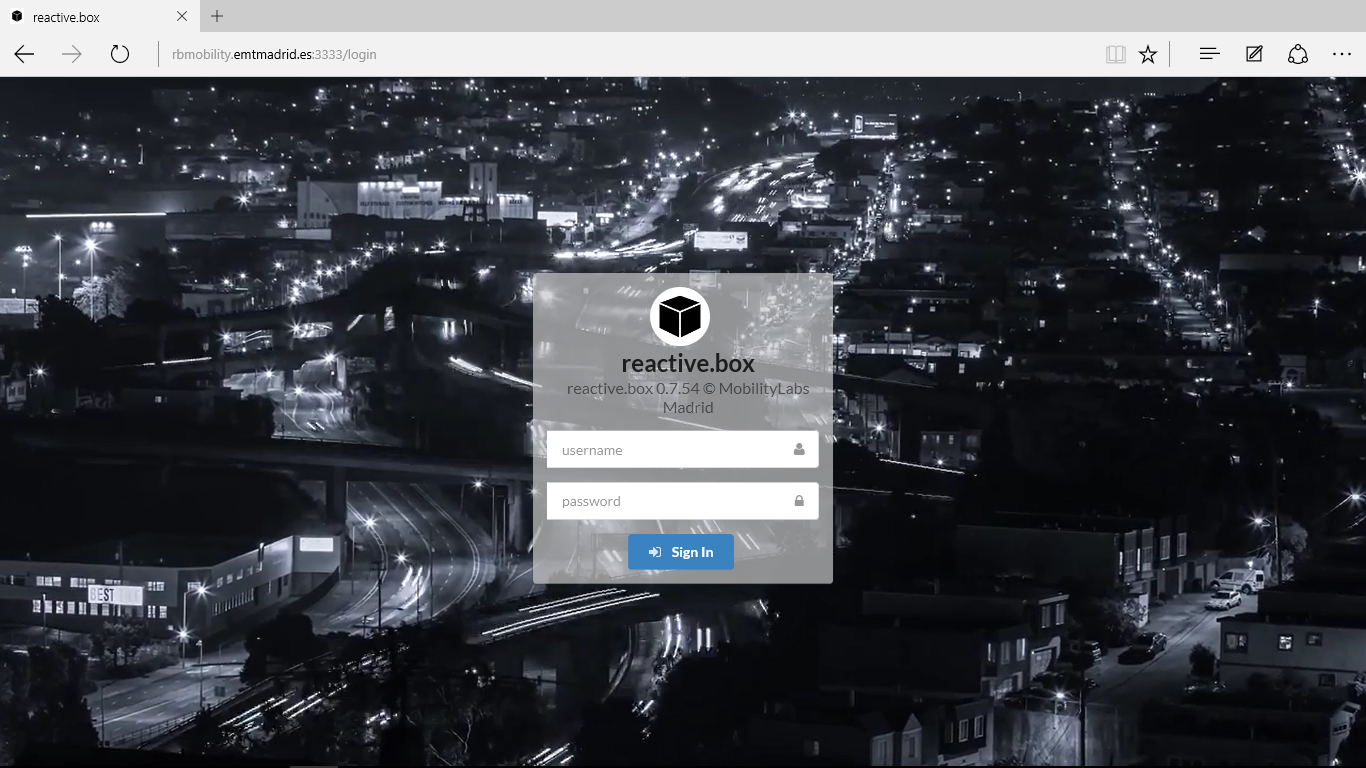 DATA AS AN ASSET: IMPROVED INTEGRATION, MANAGEMENT AND DISSEMINATION
AN OPEN PLATFORM FOR TRANSPORT DATA IN MADRID
Sergio Fernández Balaguer
Empresa Municipal de Transportes de Madrid, S.A.
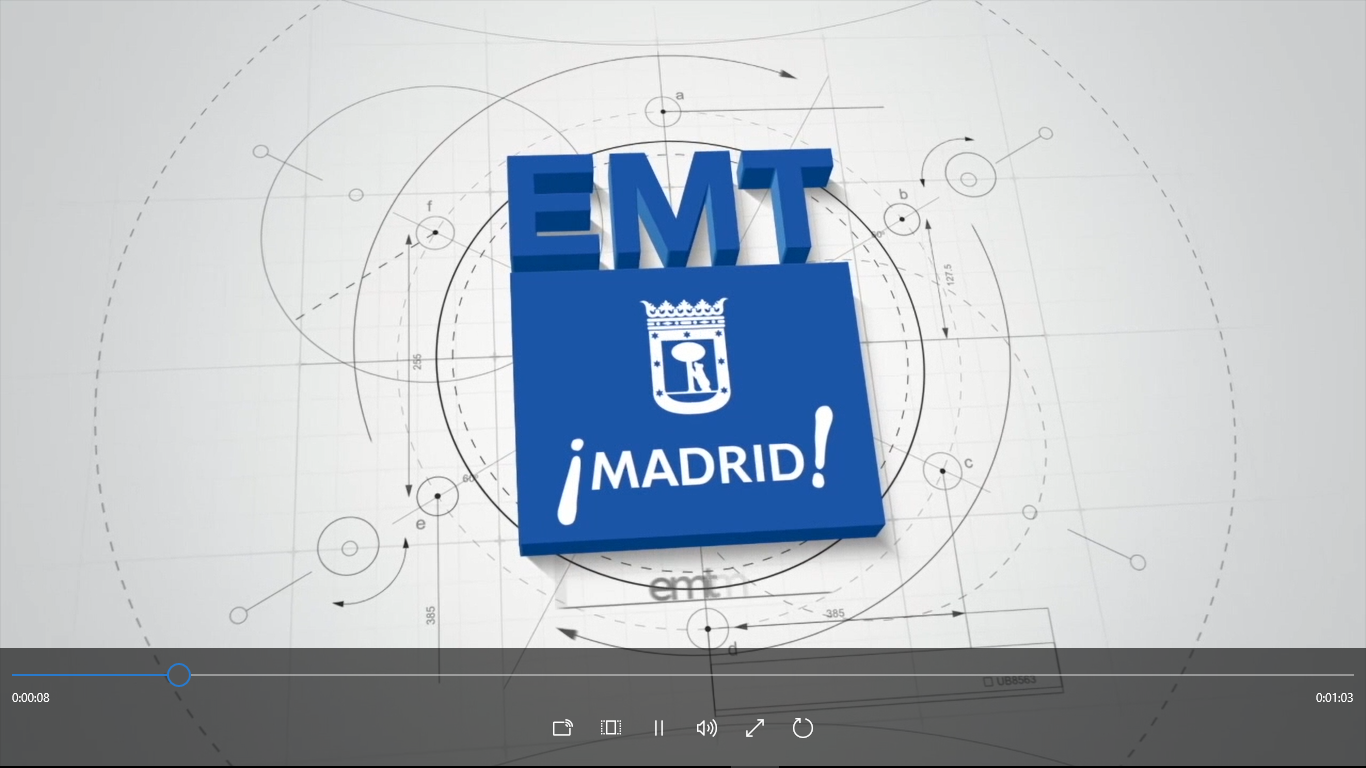 [Speaker Notes: CAPACIDAD TECNOLÓGICA DE EMT
FLOTA, ÚLTIMAS TECNOLOGÍAS DE INFORMACIÓN, COMUNICACIÓN, WIFI, DATOS EN TIEMPO REAL, GPS, TECNOLOGÍA EMBARCADA
In addition to that, the software developed has a compatible protocol that allows the integration of multiple systems with their own management functionalities. This conectables can be either software or hardware]
Some figures
1.904 buses
203 bus routes (176 daytime/27 night service), 
4,629 bus shelters
800 electronic information panels (PMV)
404 million passengers / year
91 million km / year
Open data policy
On board wifi
ICT/ITS
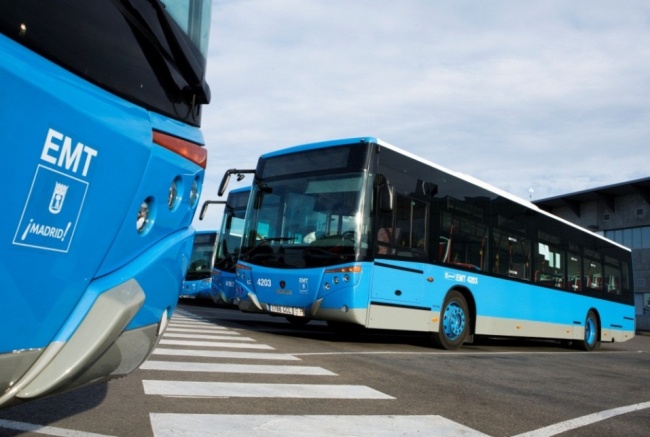 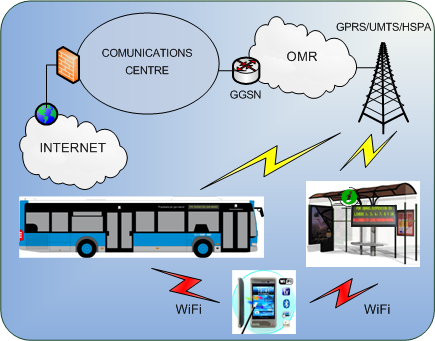 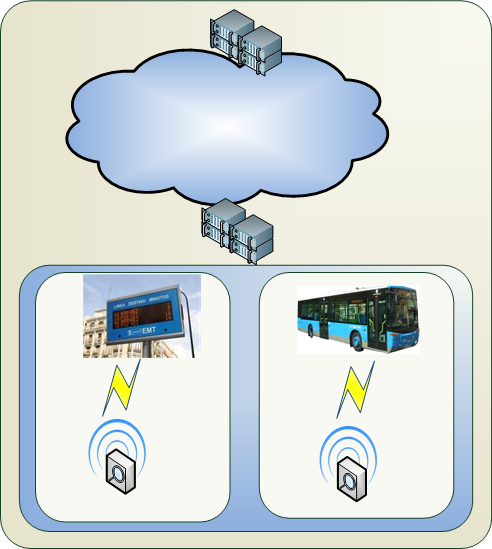 Geographic infrastructure of the transport network
OPEN PLATFORM FOR OPEN DATA SERVICES
Bus service and incidences information
Multimedia information systems
Open data portal
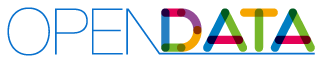 http://opendata.emtmadrid.es
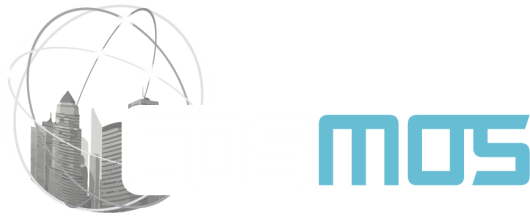 Cultivate resilient smart Objects for Sustainable city applicatiOnS
http://iot-cosmos.eu/
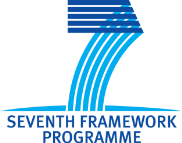 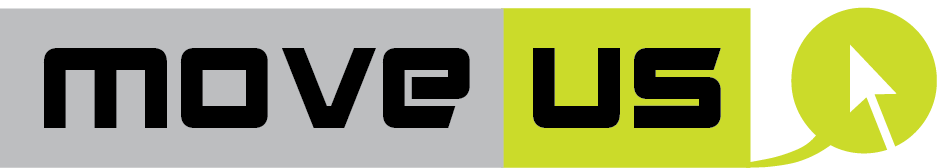 ICT cloud-based platform and mobility services available, universal and safe for all users
http://www.moveus-project.eu/
An EU / Japan collaboration to deliver Intelligent Knowledge-as-a-Service
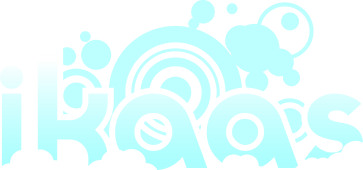 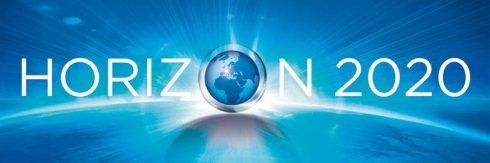 http://ikaas.com/
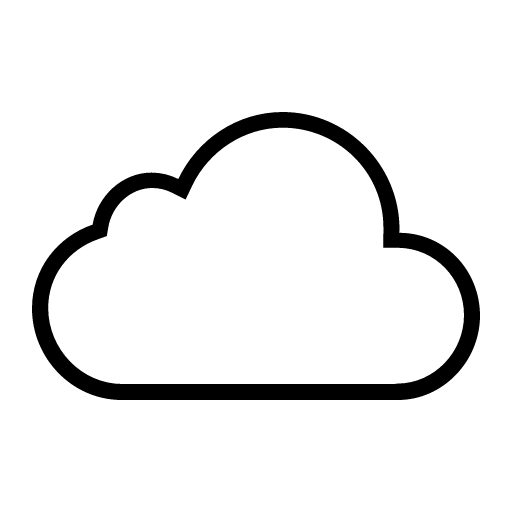 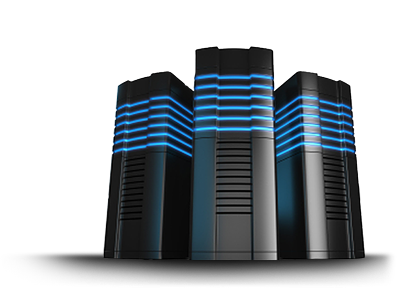 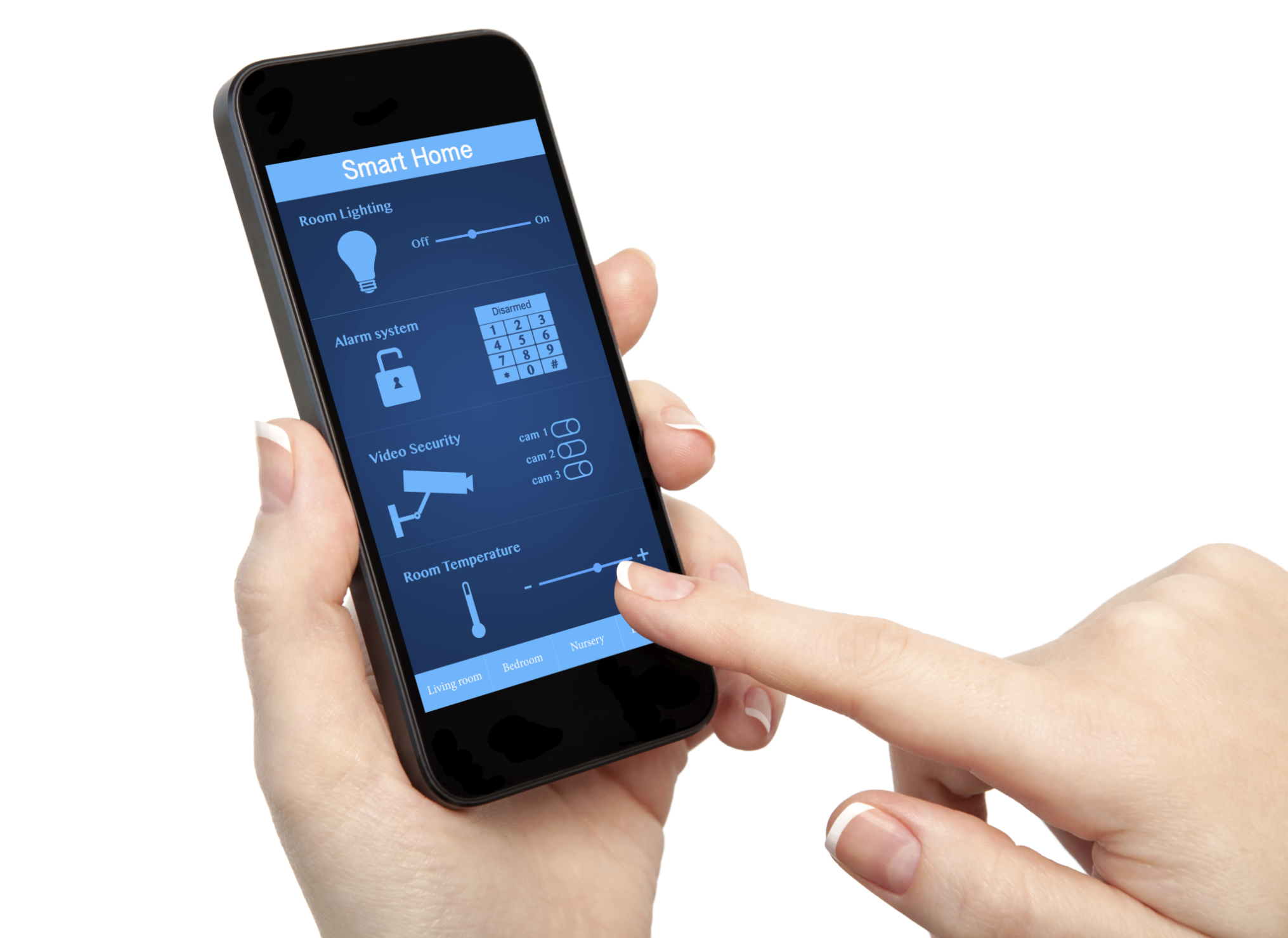 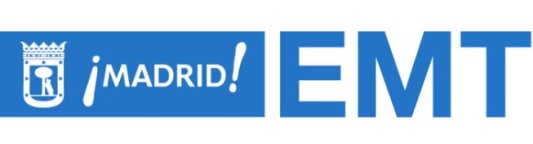 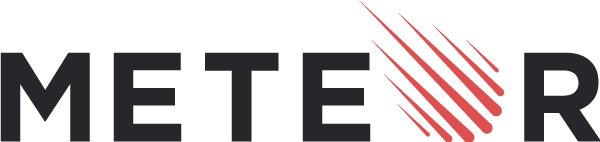 INTERNET
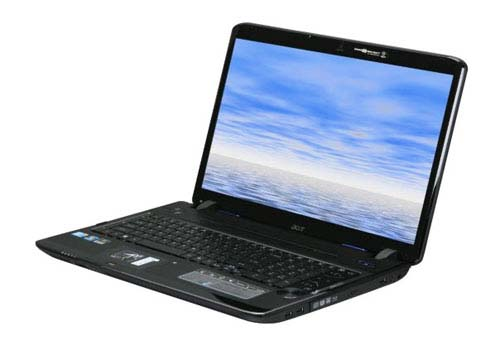 DATA
OBSERVERS/ CONSUMERS
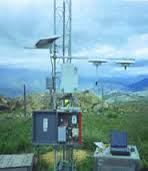 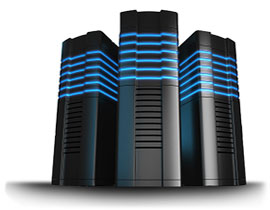 ENVIRONMENT
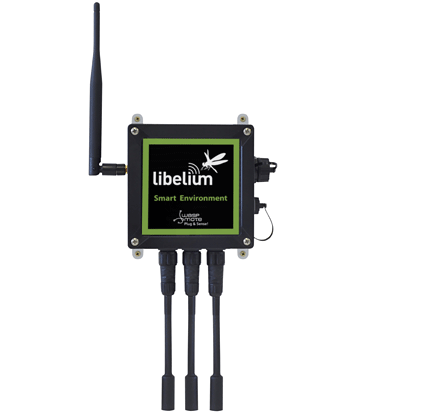 SENSORS
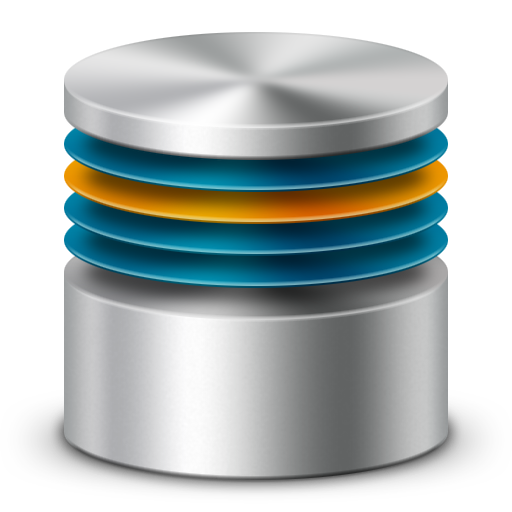 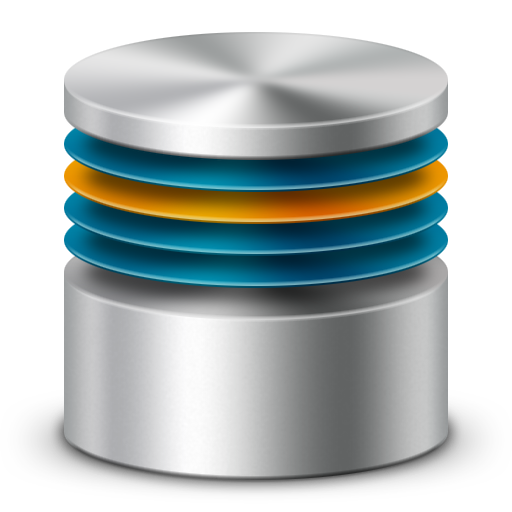 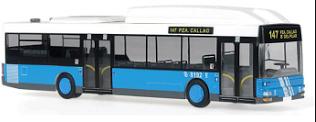 PUBLIC TRANSPORT
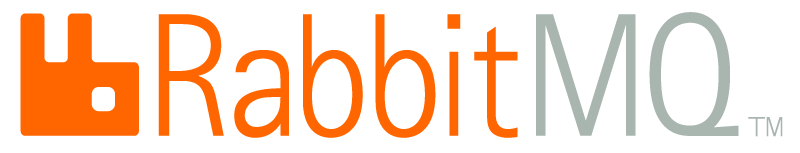 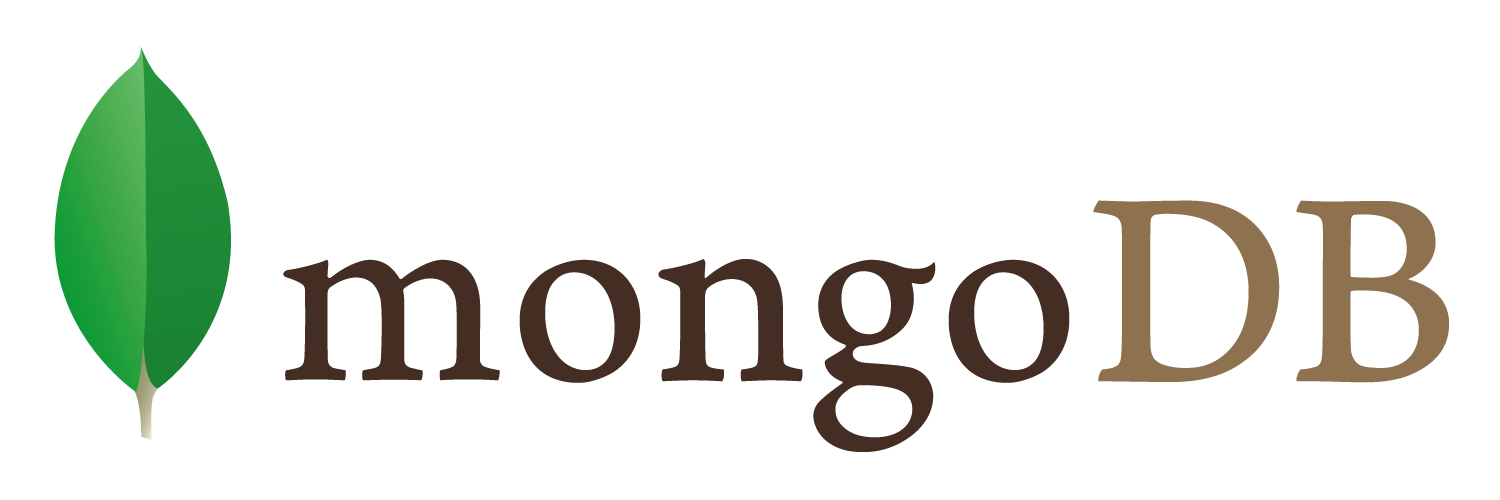 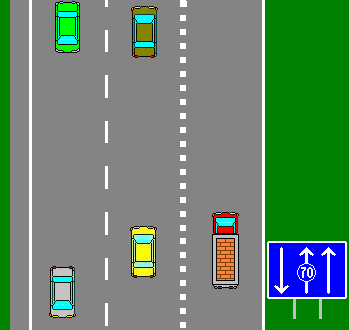 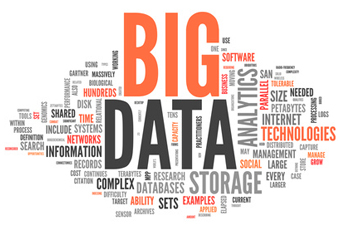 TRAFFIC
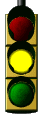 TRAFFIC LIGHTS
An open and event oriented platform has been developed with the aim of providing to the mobility environment of the city of Madrid an exchange system of information in real time.

The platform allows the entry of data from multiple stakeholders (institutions, citizens…), making multiple and unlimited exchanges
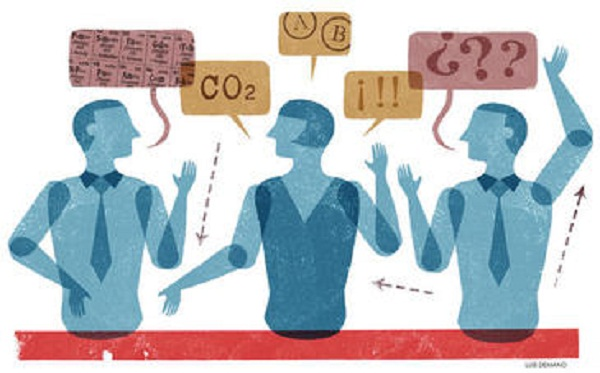 CITIZENS & COMPANIES
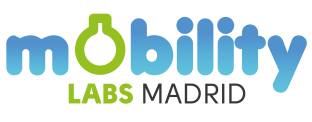 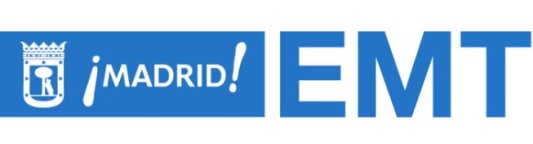 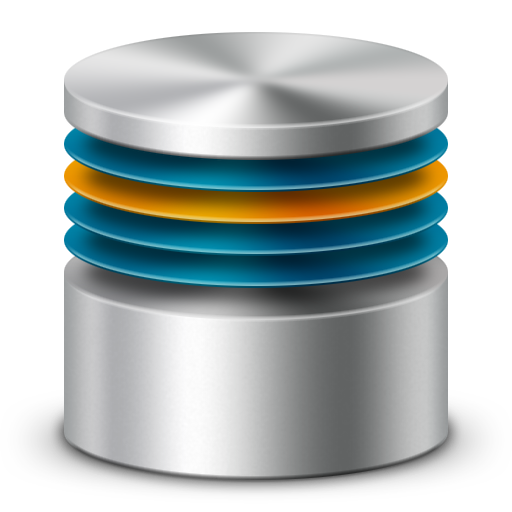 Creating and observing an event
USERS CONTROL
Authorized?
Producer
Observer
AMQP
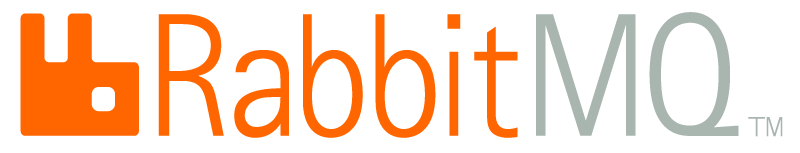 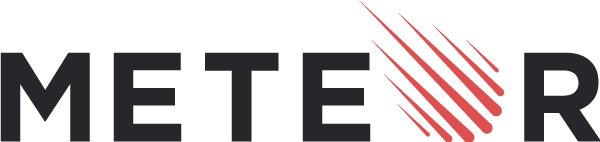 DDP
The design of the platform, called “rbmobility” is simple. The client, once authenticated, can insert, update or delete data using a queue server. 

The information gets to a NOSQL DDBB which is controlled by a Meteor Server. 

Any authorized client looking at a certain type of information to which is subscribed will get in real time all changes produced in the different layers it is looking at
CLOUD & INTERNET CORE
Rbmobility.emtmadrid.es
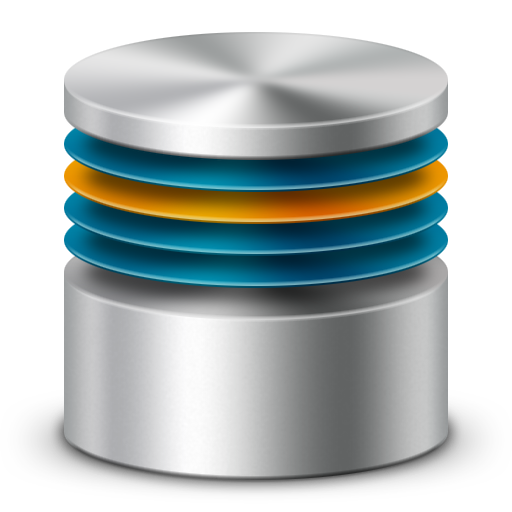 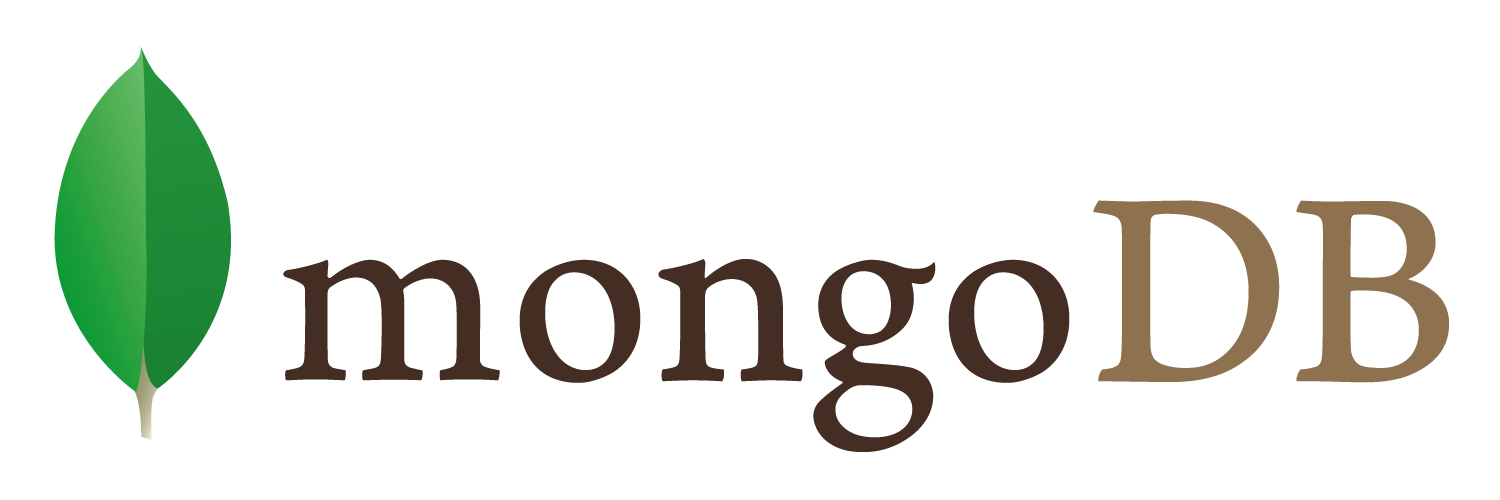 Data Layers
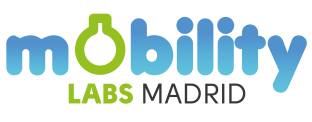 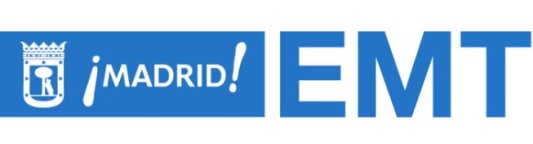 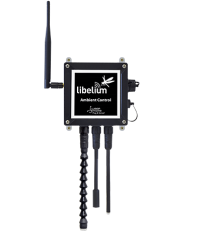 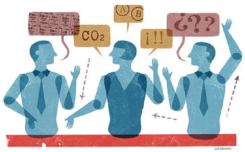 MADRID SENSORS SYSTEM INTEGRATOR
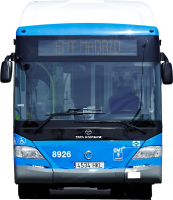 Local 
Cloud DB
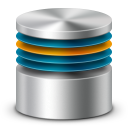 REACTIVE BOX SERVER
MADRIDOPENMOBILITYLAB
MYBUS
The model is soported by a NOSQL DDBB (Mongo DB)
It contains the semantic definition of objects
It has real time data and BigData collections
Madrid data model design
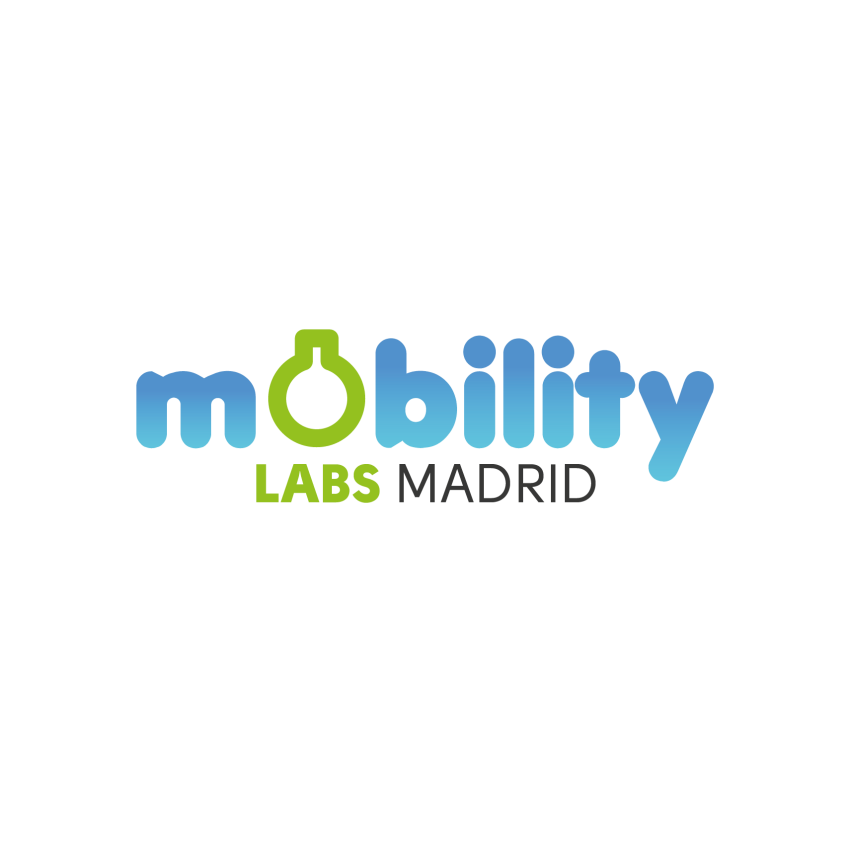 To set it, a mobility lab for the city has been created(openlabmobility.emtmadrid.es)
The madrid entities basic model has been defined based on the following AIM:
SHARED AND OPEN
AdaptabLE
scalabLE
standard
The data model is public and open, and it is published in

https://github.com/madridopenlabmobility/MOBILITY-MADRID-virtual-entities
[Speaker Notes: Madrid lab has the aim to become a testing site for any system or application, either public or private, that likes to observe mobility events and generate useful data (intelligent knowledge or services) to others. 
It is formed by an internet platform that allows getting conected virtually to a bus and moving aroung with it, and a platform to watch events, the Reactive Box. Its open to anyone and access can be applied by our open data portal.
All information is published in open in Github]
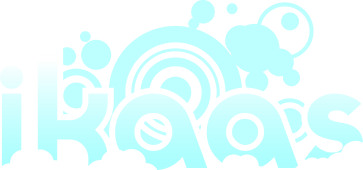 STATIC SENSORS
(MADRID CITY COUNCIL)
DYNAMIC SENSORS (EMT MADRID)
POLLEN SENSORS
(PALINOCAM NETWORK)
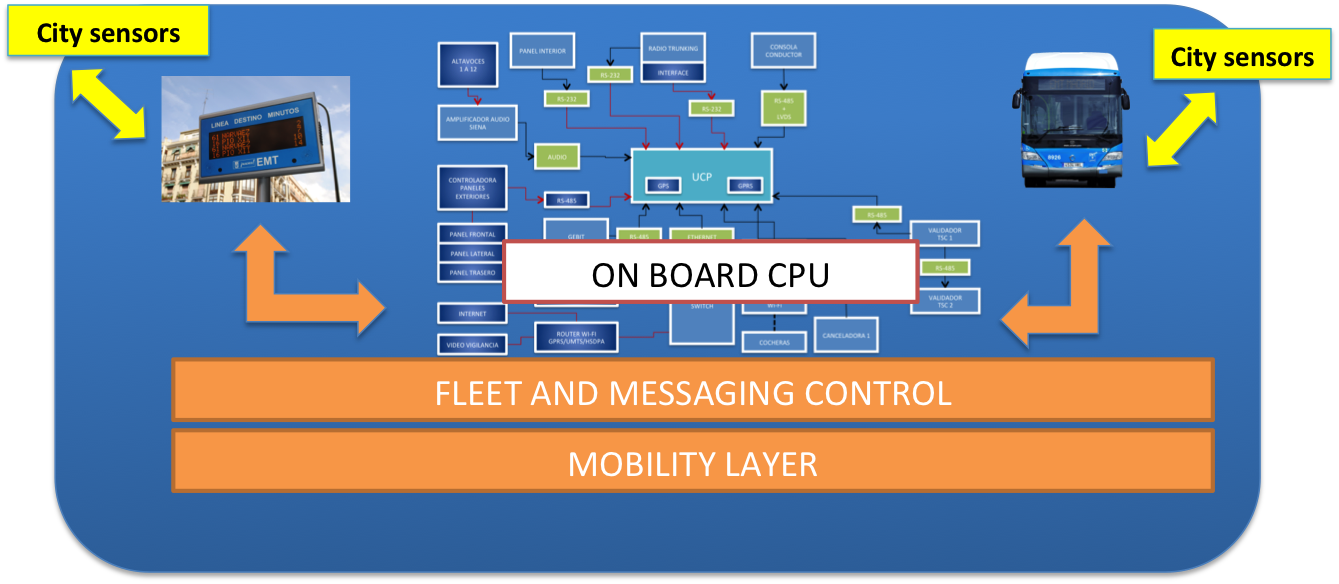 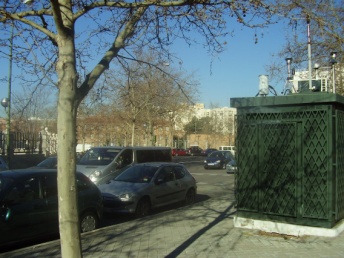 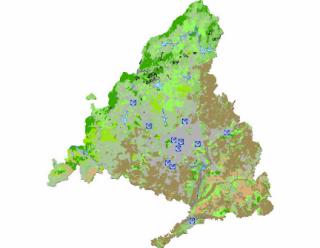 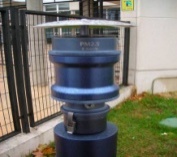 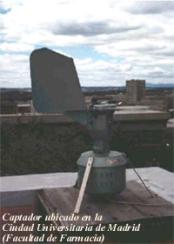 ikaaS        .
VIRTUAL SENSORS & DATA STORAGE
CITIZENS
STAKEHOLDERS
The objective of MADRID is converting its 800 electronic panels and 1,900 buses in an extensive network of mobile and dynamic sensors in addition to current MADRID fixed sensors network. IKAAS  provides an open and compatible architecture that will allow firstly to connect any type of sensors and secondly to integrate all of them into a service architecture through which any stakeholder can read values and perform actions using the virtual representation of these sensors. This service architecture must have safety rules and schemes of representation of abstract objects sufficient to ensure its safe use and reliability.
Within this idea, IKAAS will help Madrid to step from an environmental data provider (local solution) to an environmental health service provider (global application)
…Madrid open platform for transport (mobility) data
In real time
http://rbmobility.emtmadrid.es:3333/
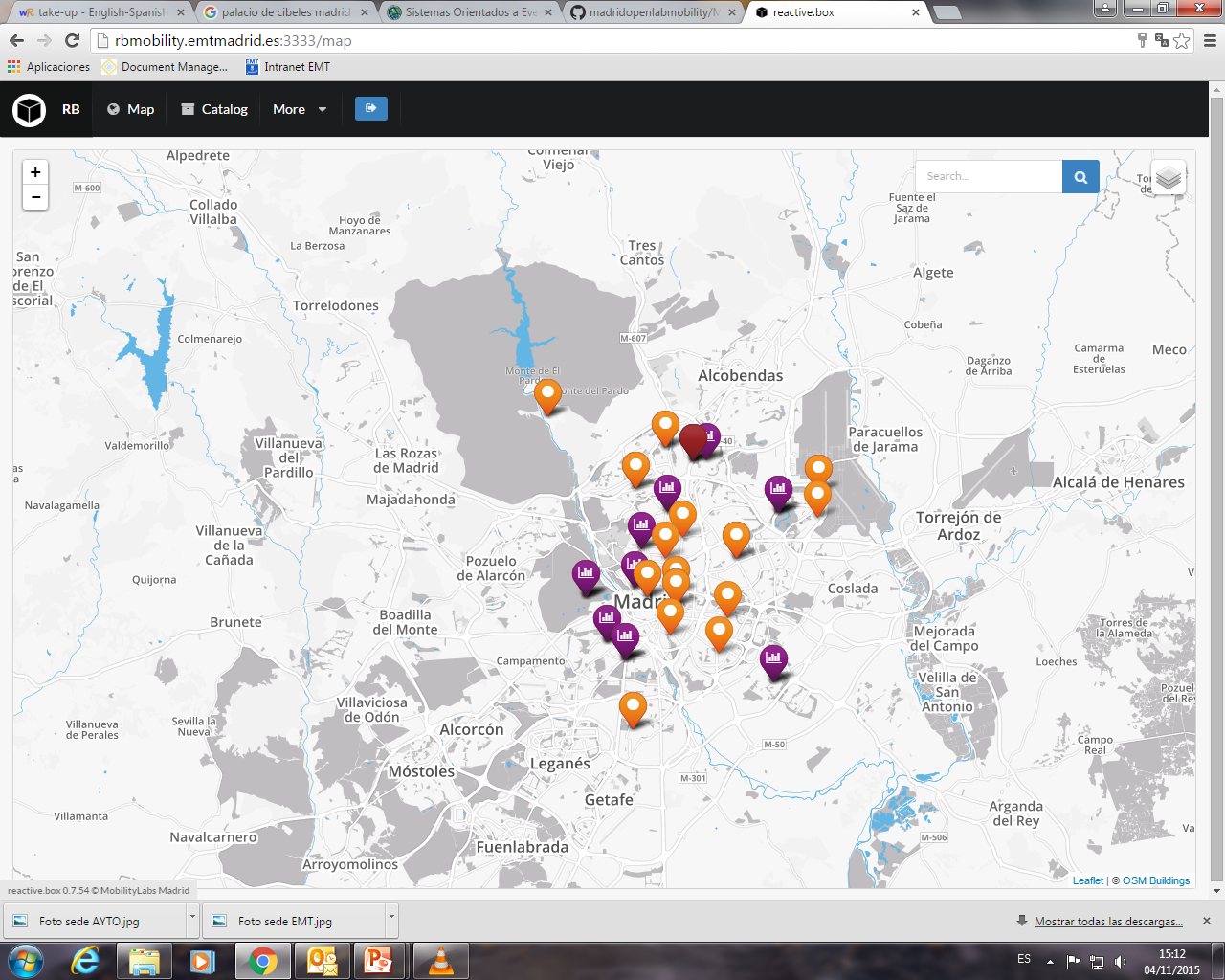 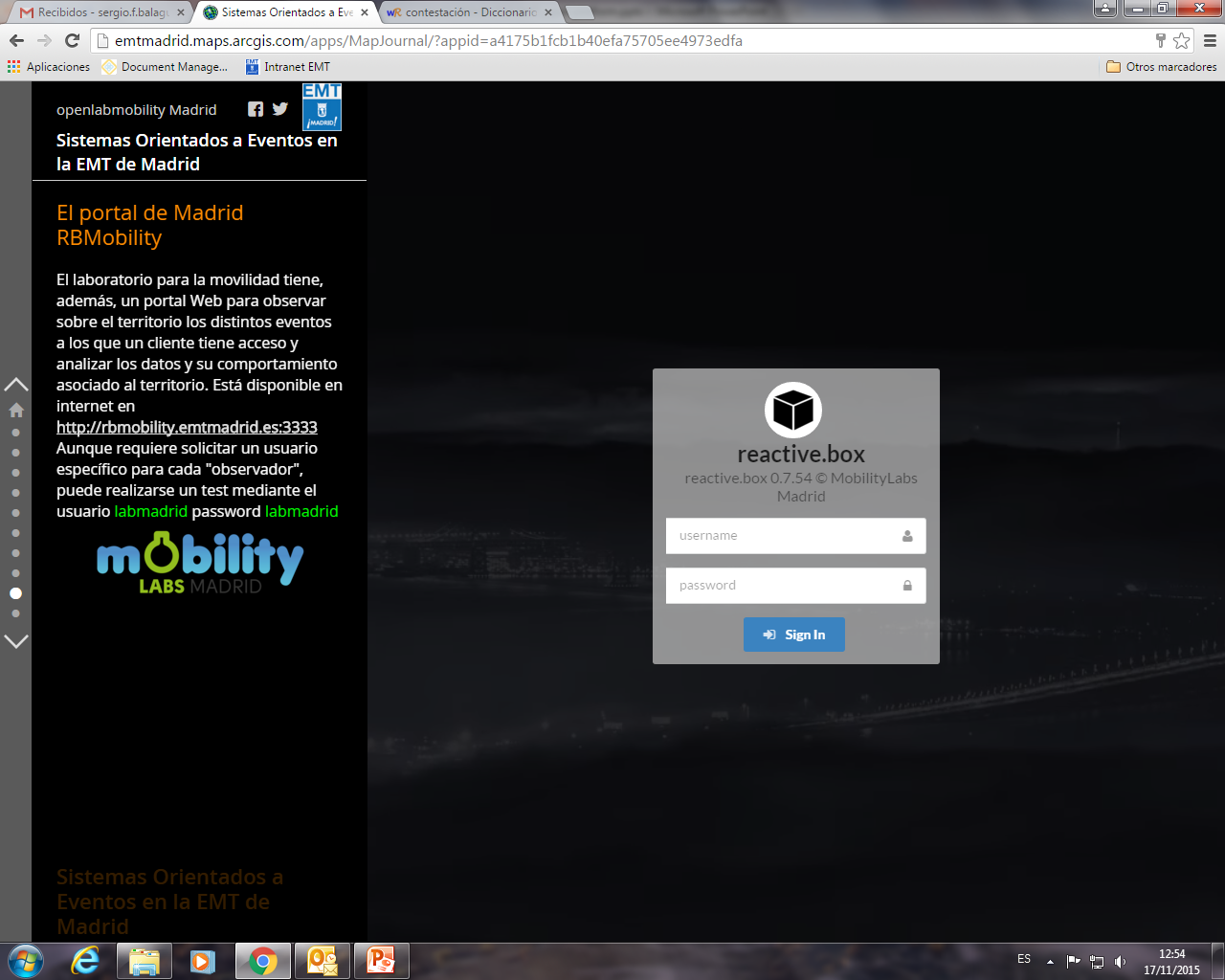 [Speaker Notes: Labmadrid
labmadrid]
Thank you very much!
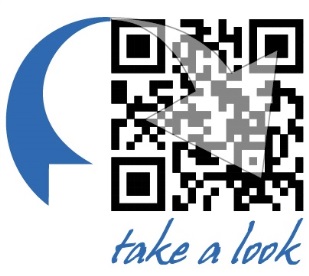 http://showroom.emtmadrid.es
http://opendata.emtmadrid.es

sergio.fernandez@emtmadrid.es
@SergioFBalaguer
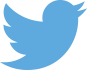